SNC 1DI
Practice Exam
Decide if the sentence is true or false. If the sentence is false, rewrite it to make it correct. 

  (a) Physical changes result in the formation of new substances.
Decide if the sentence is true or false. If the sentence is false, rewrite it to make it correct. 

  (a) Physical changes result in the formation of new substances. 
False - chemical changes result in a new substance
Decide if the sentence is true or false. If the sentence is false, rewrite it to make it correct. 

  (a) Physical changes result in the formation of new substances. 
False - chemical changes result in a new substance
  (b) A chemical property of salt is that it forms white crystals in the        shape of a cube.
Decide if the sentence is true or false. If the sentence is false, rewrite it to make it correct. 

  (a) Physical changes result in the formation of new substances. 
False - chemical changes result in a new substance
  (b) A chemical property of salt is that it forms white crystals in the        shape of a cube. 
False - a physical property of salt is that it forms white crystals in the shape of a cube
Decide if the sentence is true or false. If the sentence is false, rewrite it to make it correct. 

  (a) Physical changes result in the formation of new substances. 
False - chemical changes result in a new substance
  (b) A chemical property of salt is that it forms white crystals in the        shape of a cube. 
False - a physical property of salt is that it forms white crystals in the shape of a cube
  (c) The formation of dew is a physical change.
Decide if the sentence is true or false. If the sentence is false, rewrite it to make it correct. 

  (a) Physical changes result in the formation of new substances. 
False - chemical changes result in a new substance
  (b) A chemical property of salt is that it forms white crystals in the        shape of a cube. 
False - a physical property of salt is that it forms white crystals in the shape of a cube
  (c) The formation of dew is a physical change. 
True
Decide if the sentence is true or false. If the sentence is false, rewrite it to make it correct. 

  (a) Physical changes result in the formation of new substances. 
False - chemical changes result in a new substance
  (b) A chemical property of salt is that it forms white crystals in the        shape of a cube. 
False - a physical property of salt is that it forms white crystals in the shape of a cube
  (c) The formation of dew is a physical change. 
True
  (d) Non-metals are usually malleable and ductile.
Decide if the sentence is true or false. If the sentence is false, rewrite it to make it correct. 

  (a) Physical changes result in the formation of new substances. 
False - chemical changes result in a new substance
  (b) A chemical property of salt is that it forms white crystals in the        shape of a cube. 
False - a physical property of salt is that it forms white crystals in the shape of a cube
  (c) The formation of dew is a physical change. 
True
  (d) Non-metals are usually malleable and ductile. 
False - metals are usually malleable and ductile
Decide if the sentence is true or false. If the sentence is false, rewrite it to make it correct. 

  (a) Physical changes result in the formation of new substances. 
False - chemical changes result in a new substance
  (b) A chemical property of salt is that it forms white crystals in the        shape of a cube. 
False - a physical property of salt is that it forms white crystals in the shape of a cube
  (c) The formation of dew is a physical change. 
True
  (d) Non-metals are usually malleable and ductile. 
False - metals are usually malleable and ductile
  (e) The starting substances in a reaction are called the products.
Decide if the sentence is true or false. If the sentence is false, rewrite it to make it correct. 

  (a) Physical changes result in the formation of new substances. 
False - chemical changes result in a new substance
  (b) A chemical property of salt is that it forms white crystals in the        shape of a cube. 
False - a physical property of salt is that it forms white crystals in the shape of a cube
  (c) The formation of dew is a physical change. 
True
  (d) Non-metals are usually malleable and ductile. 
False - metals are usually malleable and ductile
  (e) The starting substances in a reaction are called the products. 
False - the end substances in a reaction are called the products
Decide if the sentence is true or false. If the sentence is false, rewrite it to make it correct. 

  (a) Physical changes result in the formation of new substances. 
False - chemical changes result in a new substance
  (b) A chemical property of salt is that it forms white crystals in the        shape of a cube. 
False - a physical property of salt is that it forms white crystals in the shape of a cube
  (c) The formation of dew is a physical change. 
True
  (d) Non-metals are usually malleable and ductile. 
False - metals are usually malleable and ductile
  (e) The starting substances in a reaction are called the products. 
False - the end substances in a reaction are called the products
  (f) To determine the density of a sample of material, you must   measure the mass and volume of the sample.
Decide if the sentence is true or false. If the sentence is false, rewrite it to make it correct. 

  (a) Physical changes result in the formation of new substances. 
False - chemical changes result in a new substance
  (b) A chemical property of salt is that it forms white crystals in the        shape of a cube. 
False - a physical property of salt is that it forms white crystals in the shape of a cube
  (c) The formation of dew is a physical change. 
True
  (d) Non-metals are usually malleable and ductile. 
False - metals are usually malleable and ductile
  (e) The starting substances in a reaction are called the products. 
False - the end substances in a reaction are called the products
  (f) To determine the density of a sample of material, you must   measure the mass and volume of the sample. 
False - to determine the density of a substance you must divide the mass of a substance by its volume
Label each of the following properties as physical or chemical. 

  (a) Copper sulphate crystals are blue
Label each of the following properties as physical or chemical. 

  (a) Copper sulphate crystals are blue.  					physical
Label each of the following properties as physical or chemical. 

  (a) Copper sulphate crystals are blue.  					physical
  (b) Gold is an excellent conductor of electricity.
Label each of the following properties as physical or chemical. 

  (a) Copper sulphate crystals are blue.  					physical
  (b) Gold is an excellent conductor of electricity.  			physical
Label each of the following properties as physical or chemical. 

  (a) Copper sulphate crystals are blue.  					physical
  (b) Gold is an excellent conductor of electricity.  			physical
  (c) Iron rusts when exposed to air and water
Label each of the following properties as physical or chemical. 

  (a) Copper sulphate crystals are blue.  					physical
  (b) Gold is an excellent conductor of electricity.  			physical
  (c) Iron rusts when exposed to air and water.  				chemical
Label each of the following properties as physical or chemical. 

  (a) Copper sulphate crystals are blue.  					physical
  (b) Gold is an excellent conductor of electricity.  			physical
  (c) Iron rusts when exposed to air and water.  				chemical
  (d) Salt is soluble in water.
Label each of the following properties as physical or chemical. 

  (a) Copper sulphate crystals are blue.  					physical
  (b) Gold is an excellent conductor of electricity.  			physical
  (c) Iron rusts when exposed to air and water.  				chemical
  (d) Salt is soluble in water.  							physical
Label each of the following properties as physical or chemical. 

  (a) Copper sulphate crystals are blue.  					physical
  (b) Gold is an excellent conductor of electricity.  			physical
  (c) Iron rusts when exposed to air and water.  				chemical
  (d) Salt is soluble in water.  							physical
  (e) Calcium reacts with water to produce hydrogen
Label each of the following properties as physical or chemical. 

  (a) Copper sulphate crystals are blue.  					physical
  (b) Gold is an excellent conductor of electricity.  			physical
  (c) Iron rusts when exposed to air and water.  				chemical
  (d) Salt is soluble in water.  							physical
  (e) Calcium reacts with water to produce hydrogen.  			chemical
Label each of the following properties as physical or chemical. 

  (a) Copper sulphate crystals are blue.  					physical
  (b) Gold is an excellent conductor of electricity.  			physical
  (c) Iron rusts when exposed to air and water.  				chemical
  (d) Salt is soluble in water.  							physical
  (e) Calcium reacts with water to produce hydrogen.  			chemical
  (f) Gasoline burns in an automobile engine
Label each of the following properties as physical or chemical. 

  (a) Copper sulphate crystals are blue.  					physical
  (b) Gold is an excellent conductor of electricity.  			physical
  (c) Iron rusts when exposed to air and water.  				chemical
  (d) Salt is soluble in water.  							physical
  (e) Calcium reacts with water to produce hydrogen.  			chemical
  (f) Gasoline burns in an automobile engine. 					chemical
The density of aluminum is 2.7 g/cm3. Four students each measured the mass and volume of a sample of metal; their results are shown below. Only one of the students actually had a sample of aluminum; the other students had different materials. From the information given, decide which student had the aluminum.
 
  (a) mass = 28.4 g volume = 76.7 cm3
  (b) mass = 37.4 g volume = 15.1 cm3
  (c) mass = 88.3 g volume = 30.2 cm3
  (d) mass = 76.7 g volume = 28.4 cm3
The density of aluminum is 2.7 g/cm3. Four students each measured the mass and volume of a sample of metal; their results are shown below. Only one of the students actually had a sample of aluminum; the other students had different materials. From the information given, decide which student had the aluminum.
 
  (a) mass = 28.4 g volume = 76.7 cm3
  (b) mass = 37.4 g volume = 15.1 cm3
  (c) mass = 88.3 g volume = 30.2 cm3
  (d) mass = 76.7 g volume = 28.4 cm3
The density of silver is 10.5 g/cm3. If you had a piece of silver with a mass of 458 g, what would the volume of the piece of silver be? 

   (a) 0.022 cm3
   (b) 43.6 cm3
   (c) 447.5 cm3
   (d) 468.5 cm3
The density of silver is 10.5 g/cm3. If you had a piece of silver with a mass of 458 g, what would the volume of the piece of silver be? 

   (a) 0.022 cm3
  (b) 43.6 cm3
   (c) 447.5 cm3
   (d) 468.5 cm3
Which of the following lists of properties is characteristic of metals? 

  (a) Shiny, brittle, conduct heat and        electricity.  
  (b) Shiny, malleable, conduct heat and        electricity.   
  (c) Shiny, malleable, do not conduct heat        and electricity.  
  (d) Shiny, malleable, conduct heat but        not electricity.
Which of the following lists of properties is characteristic of metals? 

  (a) Shiny, brittle, conduct heat and        electricity.  
  (b) Shiny, malleable, conduct heat and     electricity.   
  (c) Shiny, malleable, do not conduct heat        and electricity.  
  (d) Shiny, malleable, conduct heat but        not electricity.
State whether each of the following changes is a physical change or a chemical change. Give a reason for your answer in each case. 
  (a) The snow on the sidewalk outside your house melts.
State whether each of the following changes is a physical change or a chemical change. Give a reason for your answer in each case. 
  (a) The snow on the sidewalk outside your house melts. 
physical - change in state
State whether each of the following changes is a physical change or a chemical change. Give a reason for your answer in each case. 
  (a) The snow on the sidewalk outside your house melts. 
physical - change in state
  (b) A piece of silverware gradually tarnishes when left exposed to air.
State whether each of the following changes is a physical change or a chemical change. Give a reason for your answer in each case. 
  (a) The snow on the sidewalk outside your house melts. 
physical - change in state
  (b) A piece of silverware gradually tarnishes when left exposed to air. 
chemical - new colour formed
State whether each of the following changes is a physical change or a chemical change. Give a reason for your answer in each case. 
  (a) The snow on the sidewalk outside your house melts. 
physical - change in state
  (b) A piece of silverware gradually tarnishes when left exposed to air. 
chemical - new colour formed
  (c) Milk turns sour after several days.
State whether each of the following changes is a physical change or a chemical change. Give a reason for your answer in each case. 
  (a) The snow on the sidewalk outside your house melts. 
physical - change in state
  (b) A piece of silverware gradually tarnishes when left exposed to air. 
chemical - new colour formed
  (c) Milk turns sour after several days. 
chemical - new odour/taste produced therefore new substance made
State whether each of the following changes is a physical change or a chemical change. Give a reason for your answer in each case. 
  (a) The snow on the sidewalk outside your house melts. 
physical - change in state
  (b) A piece of silverware gradually tarnishes when left exposed to air. 
chemical - new colour formed
  (c) Milk turns sour after several days. 
chemical - new odour/taste produced therefore new substance made
  (d) The three sugar cubes that you add to your coffee disappear when you stir the coffee.
State whether each of the following changes is a physical change or a chemical change. Give a reason for your answer in each case. 
  (a) The snow on the sidewalk outside your house melts. 
physical - change in state
  (b) A piece of silverware gradually tarnishes when left exposed to air. 
chemical - new colour formed
  (c) Milk turns sour after several days. 
chemical - new odour/taste produced therefore new substance made
  (d) The three sugar cubes that you add to your coffee disappear when you stir the coffee. 
physical - cubes dissolve in coffee (can still taste the sugar)
State whether each of the following changes is a physical change or a chemical change. Give a reason for your answer in each case. 
  (a) The snow on the sidewalk outside your house melts. 
physical - change in state
  (b) A piece of silverware gradually tarnishes when left exposed to air. 
chemical - new colour formed
  (c) Milk turns sour after several days. 
chemical - new odour/taste produced therefore new substance made
  (d) The three sugar cubes that you add to your coffee disappear when you stir the coffee. 
physical - cubes dissolve in coffee (can still taste the sugar)
  (e) You accidentally spill some bleach on your favourite blue shirt and end up with white stains on the shirt.
State whether each of the following changes is a physical change or a chemical change. Give a reason for your answer in each case. 
  (a) The snow on the sidewalk outside your house melts. 
physical - change in state
  (b) A piece of silverware gradually tarnishes when left exposed to air. 
chemical - new colour formed
  (c) Milk turns sour after several days. 
chemical - new odour/taste produced therefore new substance made
  (d) The three sugar cubes that you add to your coffee disappear when you stir the coffee. 
physical - cubes dissolve in coffee (can still taste the sugar)
  (e) You accidentally spill some bleach on your favourite blue shirt and end up with white stains on the shirt.  
chemical - new colour produced
State whether each of the following changes is a physical change or a chemical change. Give a reason for your answer in each case. 
  (a) The snow on the sidewalk outside your house melts. 
physical - change in state
  (b) A piece of silverware gradually tarnishes when left exposed to air. 
chemical - new colour formed
  (c) Milk turns sour after several days. 
chemical - new odour/taste produced therefore new substance made
  (d) The three sugar cubes that you add to your coffee disappear when you stir the coffee. 
physical - cubes dissolve in coffee (can still taste the sugar)
  (e) You accidentally spill some bleach on your favourite blue shirt and end up with white stains on the shirt.  
chemical - new colour produced
  (f) To reconnect a loose wire in your computer, the technician melts some solder.
State whether each of the following changes is a physical change or a chemical change. Give a reason for your answer in each case. 
  (a) The snow on the sidewalk outside your house melts. 
physical - change in state
  (b) A piece of silverware gradually tarnishes when left exposed to air. 
chemical - new colour formed
  (c) Milk turns sour after several days. 
chemical - new odour/taste produced therefore new substance made
  (d) The three sugar cubes that you add to your coffee disappear when you stir the coffee. 
physical - cubes dissolve in coffee (can still taste the sugar)
  (e) You accidentally spill some bleach on your favourite blue shirt and end up with white stains on the shirt.  
chemical - new colour produced
  (f) To reconnect a loose wire in your computer, the technician melts some solder. 
physical - solder changes state
When electricity is passed through water, a chemical reaction takes place. In this reaction 
  (a) the products are nitrogen and oxygen. 

  (b) the products are carbon dioxide and oxygen. 

  (c) the products are water and hydrogen peroxide. 

  (d) the products are hydrogen and oxygen.
When electricity is passed through water, a chemical reaction takes place. In this reaction 
  (a) the products are nitrogen and oxygen. 

  (b) the products are carbon dioxide and oxygen. 

  (c) the products are water and hydrogen peroxide. 

  (d) the products are hydrogen and oxygen.
Only one of the following lists does not consist entirely of symbols for elements. Which one? 
   (a) C, He, Mg, Cu 
   (b) H, ASA, P, Fe  
   (c) He, N, Cl, O 
   (d) Ca, Ne, Fe, He
Only one of the following lists does not consist entirely of symbols for elements. Which one? 
   (a) C, He, Mg, Cu 
   (b) H, ASA, P, Fe  
   (c) He, N, Cl, O 
   (d) Ca, Ne, Fe, He
The total number of atoms represented by the formula K2Cr2O7 is 
   (a) 1 
   (b) 3 
   (c) 11  
   (d) 28
The total number of atoms represented by the formula K2Cr2O7 is 
   (a) 1 
   (b) 3 
   (c) 11  
   (d) 28
Write symbols for the following elements that are found in living things. 
Oxygen
Carbon
Hydrogen
Nitrogen
Phosphorus
Sulphur
Chlorine
Sodium
Potassium
Magnesium
Iodine
Calcium
Iron
Write symbols for the following elements that are found in living things. 
Oxygen - O
Carbon
Hydrogen
Nitrogen
Phosphorus
Sulphur
Chlorine
Sodium
Potassium
Magnesium
Iodine
Calcium
Iron
Write symbols for the following elements that are found in living things. 
Oxygen - O
Carbon - C
Hydrogen
Nitrogen
Phosphorus
Sulphur
Chlorine
Sodium
Potassium
Magnesium
Iodine
Calcium
Iron
Write symbols for the following elements that are found in living things. 
Oxygen - O
Carbon - C
Hydrogen - H
Nitrogen
Phosphorus
Sulphur
Chlorine
Sodium
Potassium
Magnesium
Iodine
Calcium
Iron
Write symbols for the following elements that are found in living things. 
Oxygen - O
Carbon - C
Hydrogen - H
Nitrogen - N
Phosphorus
Sulphur
Chlorine
Sodium
Potassium
Magnesium
Iodine
Calcium
Iron
Write symbols for the following elements that are found in living things. 
Oxygen - O
Carbon - C
Hydrogen - H
Nitrogen - N
Phosphorus - P
Sulphur
Chlorine
Sodium
Potassium
Magnesium
Iodine
Calcium
Iron
Write symbols for the following elements that are found in living things. 
Oxygen - O
Carbon - C
Hydrogen - H
Nitrogen - N
Phosphorus - P
Sulphur - S
Chlorine
Sodium
Potassium
Magnesium
Iodine
Calcium
Iron
Write symbols for the following elements that are found in living things. 
Oxygen - O 
Carbon - C
Hydrogen - H
Nitrogen - N
Phosphorus - P
Sulphur - S
Chlorine - Cl
Sodium
Potassium
Magnesium
Iodine
Calcium
Iron
Write symbols for the following elements that are found in living things. 
Oxygen - O
Carbon - C
Hydrogen - H
Nitrogen - N
Phosphorus - P
Sulphur - S
Chlorine - Cl
Sodium - Na
Potassium
Magnesium
Iodine
Calcium
Iron
Write symbols for the following elements that are found in living things. 
Oxygen - O
Carbon - C
Hydrogen - H
Nitrogen - N
Phosphorus - P 
Sulphur - S
Chlorine - Cl
Sodium - Na
Potassium - K
Magnesium
Iodine
Calcium
Iron
Write symbols for the following elements that are found in living things. 
Oxygen - O
Carbon - C
Hydrogen - H
Nitrogen - N
Phosphorus - P
Sulphur - S
Chlorine - Cl
Sodium - Na
Potassium - K
Magnesium - Mg
Iodine
Calcium
Iron
Write symbols for the following elements that are found in living things. 
Oxygen - O
Carbon - C
Hydrogen - H
Nitrogen - N
Phosphorus - P
Sulphur - S
Chlorine - Cl
Sodium - Na
Potassium - K
Magnesium - Mg
Iodine - I
Calcium
Iron
Write symbols for the following elements that are found in living things. 
Oxygen - O
Carbon - C
Hydrogen - H
Nitrogen - N
Phosphorus - P
Sulphur - S
Chlorine - Cl
Sodium - Na
Potassium - K
Magnesium - Mg
Iodine - I
Calcium - Ca
Iron
Write symbols for the following elements that are found in living things. 
Oxygen - O
Carbon - C
Hydrogen - H
Nitrogen - N
Phosphorus - P
Sulphur - S
Chlorine - Cl
Sodium - Na
Potassium - K
Magnesium - Mg
Iodine - I
Calcium - Ca
Iron - Fe
Protons are 
  (a) positively charged particles found outside the nucleus in an atom. 
  (b) negatively charged particles found outside the nucleus in an atom. 
  (c) neutral particles found in the nucleus in an atom. 
  (d) positively charged particles found in the nucleus in an atom.
Protons are 
  (a) positively charged particles found outside the nucleus in an atom. 
  (b) negatively charged particles found outside the nucleus in an atom. 
  (c) neutral particles found in the nucleus in an atom. 
  (d) positively charged particles found in the nucleus in an atom.
Electrons are 
  (a) positively charged particles found outside the nucleus in an atom. 
  (b) negatively charged particles found outside the nucleus in an atom. 
  (c) neutral particles found in the nucleus in an atom. 
  (d) negatively charged particles found in the nucleus in an atom.
Electrons are 
  (a) positively charged particles found outside the nucleus in an atom. 
  (b) negatively charged particles found outside the nucleus in an atom. 
  (c) neutral particles found in the nucleus in an atom. 
  (d) negatively charged particles found in the nucleus in an atom.
Neutrons are 
  (a) negatively charged particles found outside the nucleus in an atom.  
  (b) neutral particles found outside the nucleus in an atom.  
  (c) neutral particles found in the nucleus in an atom.   
  (d) positively charged particles found in the nucleus in an atom.
Neutrons are 
  (a) negatively charged particles found outside the nucleus in an atom.  
  (b) neutral particles found outside the nucleus in an atom.  
  (c) neutral particles found in the nucleus in an atom.   
  (d) positively charged particles found in the nucleus in an atom.
In Bohr's planetary model of the atom, he suggested that 
  (a) electrons could be found only in certain orbits or energy levels.   
  (b) the closer an electron is to the nucleus, the higher its energy.  
  (c) electrons always stay in the same energy level.  
  (d) the orbit closest to the nucleus can hold eight electrons.
In Bohr's planetary model of the atom, he suggested that 
  (a) electrons could be found only in certain orbits or energy levels.   
  (b) the closer an electron is to the nucleus, the higher its energy.  
  (c) electrons always stay in the same energy level.  
  (d) the orbit closest to the nucleus can hold eight electrons.
In which group of the periodic table are the halogens found? 
  (a) 1 
  (b) 2 
  (c) 7 
  (d) 8
In which group of the periodic table are the halogens found? 
  (a) 1 
  (b) 2 
  (c) 7 
  (d) 8
In which group of the periodic table are the alkali metals found?  
  (a) 1   
  (b) 2  
  (c) 7  
  (d) 8
In which group of the periodic table are the alkali metals found?  
  (a) 1   
  (b) 2  
  (c) 7  
  (d) 8
Which group in the periodic table contains the noble gases?  
   (a) 1  
   (b) 2  
   (c) 7  
   (d) 8
Which group in the periodic table contains the noble gases?  
   (a) 1  
   (b) 2  
   (c) 7  
   (d) 8
The most metallic elements in the periodic table are found:
  (a) on the extreme right of the table  
  (b) on the extreme left of the table   
  (c) in the middle of the table  
  (d) in the second column
The most metallic elements in the periodic table are found:
  (a) on the extreme right of the table  
  (b) on the extreme left of the table   
  (c) in the middle of the table  
  (d) in the second column
Rows in the periodic table are also referred to as 
  (a) periods. 
  (b) families. 
  (c) groups. 
  (d) columns.
Rows in the periodic table are also referred to as 
  (a) periods. 
  (b) families. 
  (c) groups. 
  (d) columns.
Draw Bohr-Rutherford diagrams for the following elements:

Be	(AN = 4, MN = 9.01)


Si (AN = 14, MN = 28.0)



Ar (AN, 18, MN = 39.9)
Draw Bohr-Rutherford diagrams for the following elements:
Be	(AN = 4, MN = 9.01)
P = 4, e = 4, n = 5
Draw Bohr-Rutherford diagrams for the following elements:
Si (AN = 14, MN = 28.0)
P = 14, e = 14, n = 14
Draw Bohr-Rutherford diagrams for the following elements:
Ar (AN, 18, MN = 39.9)
P = 18, e = 18, n = 22
Explain why Canadians enjoy earlier sunrises in July than in January. Write your answer in completesentences.
Explain why Canadians enjoy earlier sunrises in July than in January. Write your answer in completesentences.

The days are longer due to the fact that we get more direct sunlight in the summer. 
The sun is in the sky for a longer period of time. 
Because the days are longer the Sun rises earlier and sets later
The year is based on ... 
 (a) the Earth's rotation
 (b) the Earth's revolution    
 (c) the Moon's revolution    
 (d) the Sun's rotation
The year is based on ... 
 (a) the Earth's rotation   
 (b) the Earth's revolution    
 (c) the Moon's revolution    
 (d) the Sun's rotation
Prepare a diagram that explains the factors responsible for our seasons.
Prepare a diagram that explains the factors responsible for our seasons.
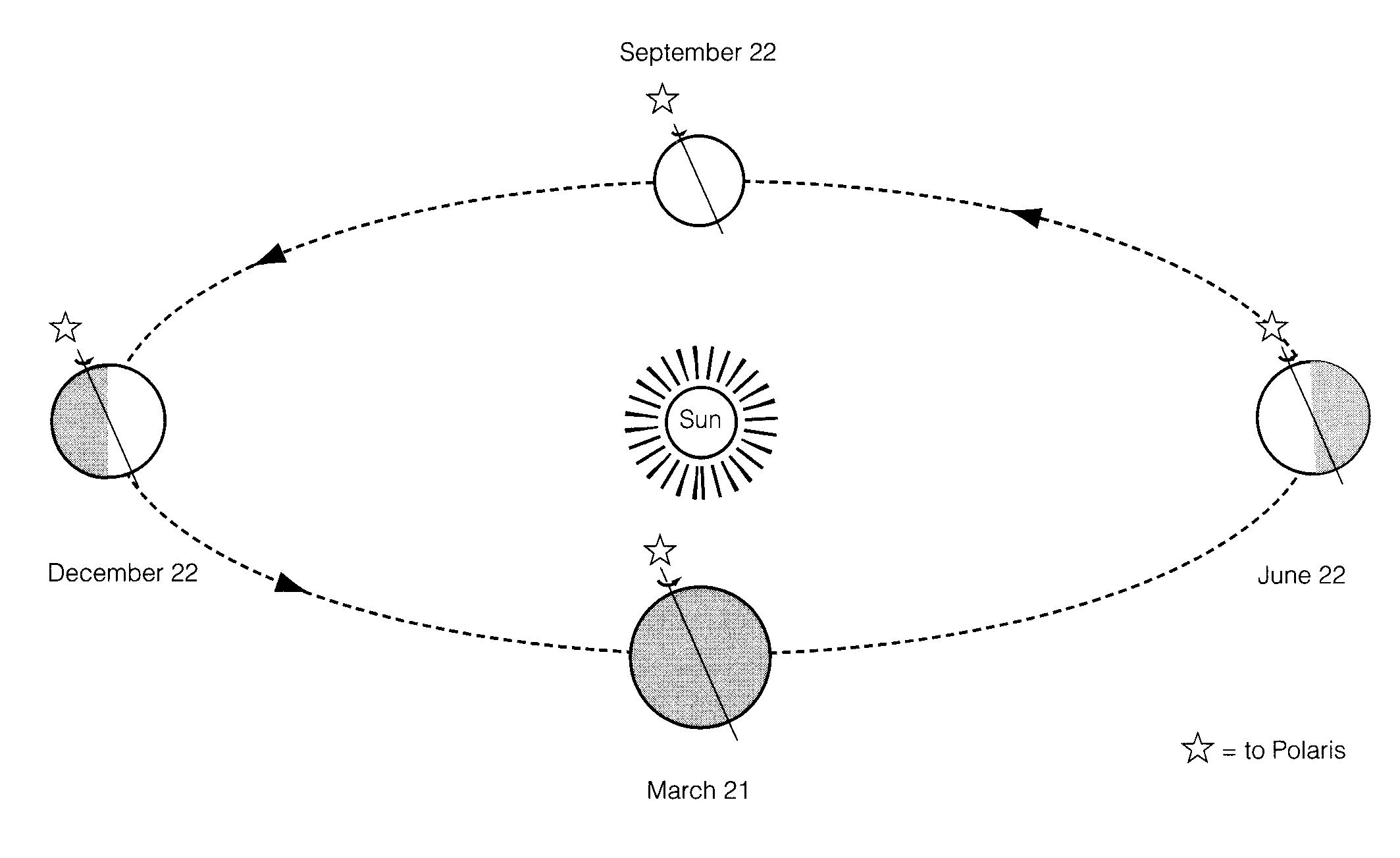 Choose the planet that is completely different from the other three. 
  (a) Jupiter 
  (b) Neptune 
  (c) Mars 
  (d) Saturn
Choose the planet that is completely different from the other three. 
  (a) Jupiter 
  (b) Neptune 
  (c) Mars 
  (d) Saturn
Arrange the following planets in order of size from smallest to largest: Jupiter, Earth, Mars, Neptune.
Arrange the following planets in order of size from smallest to largest: Jupiter, Earth, Mars, Neptune.
Mars, Earth, Neptune, Jupiter
From the list given, choose the planet that has rings around it.  
  (a) Pluto 
  (b) Mercury 
  (c) Mars 
  (d) Jupiter
From the list given, choose the planet that has rings around it.  
  (a) Pluto 
  (b) Mercury 
  (c) Mars 
  (d) Jupiter
Which of the following statements describes a galaxy? 
  (a) A galaxy consists of our Sun and all major planets. 
  (b) A galaxy consists of our entire solar system and all the stars we can see. 
  (c) A galaxy consists of about 200 billion stars, dust, gas, and solid matter that may form planets. 
  (d) A galaxy consists of all the matter in the universe.
Which of the following statements describes a galaxy? 
  (a) A galaxy consists of our Sun and all major planets. 
  (b) A galaxy consists of our entire solar system and all the stars we can see. 
  (c) A galaxy consists of about 200 billion stars, dust, gas, and solid matter that may form planets. 
  (d) A galaxy consists of all the matter in the universe.
What object is most likely the birthplace of stars? 
  (a) Black hole. 
  (b) Supernova. 
  (c) Nebula. 
  (d) Neutron star.
What object is most likely the birthplace of stars? 
  (a) Black hole. 
  (b) Supernova. 
  (c) Nebula. 
  (d) Neutron star.
Write a paragraph explaining how a cloud of dust and gas can eventually form a star.   Include diagrams in your answer.
Write a paragraph explaining how a cloud of dust and gas can eventually form a star.   Include diagrams in your answer. 

spaces between stars is filled with gas and dust
Write a paragraph explaining how a cloud of dust and gas can eventually form a star.   Include diagrams in your answer. 

spaces between stars is filled with gas and dust
a dense area is called a Nebula mostly Hydrogen
Write a paragraph explaining how a cloud of dust and gas can eventually form a star.   Include diagrams in your answer. 

spaces between stars is filled with gas and dust
a dense area is called a Nebula mostly Hydrogen
gravity pulls everything together and the gas and dust collapse everything is pulled towards the middle
Write a paragraph explaining how a cloud of dust and gas can eventually form a star.   Include diagrams in your answer. 

spaces between stars is filled with gas and dust
a dense area is called a Nebula mostly Hydrogen
gravity pulls everything together and the gas and dust collapse everything is pulled towards the middle
the cloud spins faster and faster
Write a paragraph explaining how a cloud of dust and gas can eventually form a star.   Include diagrams in your answer. 

spaces between stars is filled with gas and dust
a dense area is called a Nebula mostly Hydrogen
gravity pulls everything together and the gas and dust collapse everything is pulled towards the middle
the cloud spins faster and faster
more hydrogen builds up in the center same idea as a figure skater drawing their arms inwards as they spin
Write a paragraph explaining how a cloud of dust and gas can eventually form a star.   Include diagrams in your answer. 

spaces between stars is filled with gas and dust
a dense area is called a Nebula mostly Hydrogen
gravity pulls everything together and the gas and dust collapse everything is pulled towards the middle
the cloud spins faster and faster
more hydrogen builds up in the center same idea as a figure skater drawing their arms inwards as they spin
the large build up of gas in the center will become the star cloud flattens into a disk due to the spinning
Write a paragraph explaining how a cloud of dust and gas can eventually form a star.   Include diagrams in your answer. 

spaces between stars is filled with gas and dust
a dense area is called a Nebula mostly Hydrogen
gravity pulls everything together and the gas and dust collapse everything is pulled towards the middle
the cloud spins faster and faster
more hydrogen builds up in the center same idea as a figure skater drawing their arms inwards as they spin
the large build up of gas in the center will become the star cloud flattens into a disk due to the spinning
little pockets of gas accumulate and spin in the same direction as the cloud (will form planets) as the gases in the center compress the temperature rises to 10 000 000 oC and the star will ignite
Write a paragraph explaining how a cloud of dust and gas can eventually form a star.   Include diagrams in your answer. 

spaces between stars is filled with gas and dust
a dense area is called a Nebula mostly Hydrogen
gravity pulls everything together and the gas and dust collapse everything is pulled towards the middle
the cloud spins faster and faster
more hydrogen builds up in the center same idea as a figure skater drawing their arms inwards as they spin
the large build up of gas in the center will become the star cloud flattens into a disk due to the spinning
little pockets of gas accumulate and spin in the same direction as the cloud (will form planets) as the gases in the center compress the temperature rises to 10 000 000 oC and the star will ignite
solar winds from the new star blow away most of the hydrogen and helium from the inner regions leaving chunks of heavy matter
Write a paragraph explaining how a cloud of dust and gas can eventually form a star.   Include diagrams in your answer. 

spaces between stars is filled with gas and dust
a dense area is called a Nebula mostly Hydrogen
gravity pulls everything together and the gas and dust collapse everything is pulled towards the middle
the cloud spins faster and faster
more hydrogen builds up in the center same idea as a figure skater drawing their arms inwards as they spin
the large build up of gas in the center will become the star cloud flattens into a disk due to the spinning
little pockets of gas accumulate and spin in the same direction as the cloud (will form planets) as the gases in the center compress the temperature rises to 10 000 000 oC and the star will ignite
solar winds from the new star blow away most of the hydrogen and helium from the inner regions leaving chunks of heavy matter
these chunks keep colliding with each other and grow in size to become planetismals and eventually the inner planets
Write a paragraph explaining how a cloud of dust and gas can eventually form a star.   Include diagrams in your answer. 

spaces between stars is filled with gas and dust
a dense area is called a Nebula mostly Hydrogen
gravity pulls everything together and the gas and dust collapse everything is pulled towards the middle
the cloud spins faster and faster
more hydrogen builds up in the center same idea as a figure skater drawing their arms inwards as they spin
the large build up of gas in the center will become the star cloud flattens into a disk due to the spinning
little pockets of gas accumulate and spin in the same direction as the cloud (will form planets) as the gases in the center compress the temperature rises to 10 000 000 oC and the star will ignite
solar winds from the new star blow away most of the hydrogen and helium from the inner regions leaving chunks of heavy matter
these chunks keep colliding with each other and grow in size to become planetismals and eventually the inner planets
 lighter more volatile elements (Hydrogen, Helium) are distributed in the outer regions forming the outer planets remaining matter makes up asteroids, meteors and comets
What are the two most common elements found on the Sun? 
What role do they play in the energy-production mechanism of the Sun?
What are the two most common elements found on the Sun? 

 hydrogen and helium

What role do they play in the energy-production mechanism of the Sun?
What are the two most common elements found on the Sun? 

 hydrogen and helium

What role do they play in the energy-production mechanism of the Sun? 

In the center of the Sun, hydrogen is being converted to helium by the process of fusion.
This is the energy production process of our star.
The colour of a star depends on its 
  (a) temperature. 
  (b) size. 
  (c) distance. 
  (d) position.
The colour of a star depends on its 
  (a) temperature. 
  (b) size. 
  (c) distance. 
  (d) position.
Which of the following is a biotic factor?
	(a) temperature
	(b) sunlight
	(c) energy
	(d) decomposers
Which of the following is a biotic factor?
	(a) temperature
	(b) sunlight
	(c) energy
	(d) decomposers
Which of the following is NOT recycled in an ecosystem?
	(a) water
	(b) energy
	(c) carbon
	(d) nitrogen
Which of the following is NOT recycled in an ecosystem?
	(a) water
	(b) energy
	(c) carbon
	(d) nitrogen
What is the maximum number of individuals that can live in an area without harming the environment?
	(a) carrying capacity
	(b) steady state
	(c) climax community
	(d) population density
What is the maximum number of individuals that can live in an area without harming the environment?
	(a) carrying capacity
	(b) steady state
	(c) climax community
	(d) population density
Which of the following organisms would be most affected by 
bio-magnification?
	(a) frog
	(b) hawk
	(c) snake
	(d) grasshopper
Which of the following organisms would be most affected by 
bio-magnification?
	(a) frog
	(b) hawk
	(c) snake
	(d) grasshopper
Consider the following food web:

		shark				killer whale

	kingfisher			sealion

			codfish				salmon

	shrimp				minnows

			plankton
(a) List the organisms in the second tropic level.
Consider the following food web:

		shark				killer whale

	kingfisher			sealion

			codfish				salmon

	shrimp				minnows

			plankton
List the organisms in the second tropic level.

	shrimp, minnow
Consider the following food web:

		shark				killer whale

	kingfisher			sealion

			codfish				salmon

	shrimp				minnows

			plankton
(b) List two things that are missing which are a key part of any food web.
Consider the following food web:

		shark				killer whale

	kingfisher			sealion

			codfish				salmon

	shrimp				minnows

			plankton
(b) List two things that are missing which are a key part of any food web.

	the Sun, decomposers
Consider the following food web:

		shark				killer whale

	kingfisher			sealion

			codfish				salmon

	shrimp				minnows

			plankton
(c) What would happen to the sea lion population if all of the kingfishers were removed?
Consider the following food web:

		shark				killer whale

	kingfisher			sealion

			codfish				salmon

	shrimp				minnows

			plankton
(c) What would happen to the sea lion population if all of the kingfishers were removed?

The population of sealions would increase because more food (codfish) would be available
Consider the following food web:

		shark				killer whale

	kingfisher			sealion

			codfish				salmon

	shrimp				minnows

			plankton
(d) Name the trophic level and consumer order of the killer whale.
Consider the following food web:

		shark				killer whale

	kingfisher			sealion

			codfish				salmon

	shrimp				minnows

			plankton
(d) Name the trophic level and consumer order of the killer whale.

5th Trophic level
Top carnivore or 4th order consumer
Consider the following food web:

		shark				killer whale

	kingfisher			sealion

			codfish				salmon

	shrimp				minnows

			plankton
(e) What organism would you expect to be most affected by a chemical pesticide found in the ocean?
Consider the following food web:

		shark				killer whale

	kingfisher			sealion

			codfish				salmon

	shrimp				minnows

			plankton
(e) What organism would you expect to be most affected by a chemical pesticide found in the ocean?

Killer Whale
In an attempt to get a lush, green weed-free lawn, a person applies some weed killer to their lawn.  Suppose each blade of grass absorbs 5 units of pesticide.  Grasshoppers eat 15 blades of grass per day.  A bird eats 3 grasshoppers per day.    SHOW YOUR WORK.

A) How much pesticide would a grasshopper have accumulated after one month (30 days)?
In an attempt to get a lush, green weed-free lawn, a person applies some weed killer to their lawn.  Suppose each blade of grass absorbs 5 units of pesticide.  Grasshoppers eat 15 blades of grass per day.  A bird eats 3 grasshoppers per day.    SHOW YOUR WORK.

How much pesticide would a grasshopper have accumulated after one month (30 days)?
= (grass) 5 units x (grasshopper) 15 blades x 30 days
             blade                       day          month
= 2250 units
         month
In an attempt to get a lush, green weed-free lawn, a person applies some weed killer to their lawn.  Suppose each blade of grass absorbs 5 units of pesticide.  Grasshoppers eat 15 blades of grass per day.  A bird eats 3 grasshoppers per day.    SHOW YOUR WORK.

B) How much pesticide would the bird have accumulated after one month? Six months?
In an attempt to get a lush, green weed-free lawn, a person applies some weed killer to their lawn.  Suppose each blade of grass absorbs 5 units of pesticide.  Grasshoppers eat 15 blades of grass per day.  A bird eats 3 grasshoppers per day.    SHOW YOUR WORK.

B) How much pesticide would the bird have accumulated after one month? Six months?

One Month 	=          5 units in one blade                      	x 15 blades eaten by grasshopper in one day                          x 3 grasshoppers eaten by bird in one day 
                         x 30 days in month
		=          6750 units/month
In an attempt to get a lush, green weed-free lawn, a person applies some weed killer to their lawn.  Suppose each blade of grass absorbs 5 units of pesticide.  Grasshoppers eat 15 blades of grass per day.  A bird eats 3 grasshoppers per day.    SHOW YOUR WORK.

B) How much pesticide would the bird have accumulated after one month? Six months?

One Month 	=	6750 units/month 

Six Months	= 	6750 units/month x 6 months 

		= 	40 500 units
Match each of the following terms with the proper description.
Match each of the following terms with the proper description.
Match each of the following terms with the proper description.
Match each of the following terms with the proper description.
Match each of the following terms with the proper description.
Match each of the following terms with the proper description.
Match each of the following terms with the proper description.
(a) How is carbon dioxide removed from the      atmosphere?




(b) How is carbon dioxide put into the atmosphere?
How is carbon dioxide removed from theatmosphere?

Carbon dioxide is removed through the process of photosynthesis

(b) How is carbon dioxide put into the atmosphere?
How is carbon dioxide removed from theatmosphere?

Carbon dioxide is removed through the process of photosynthesis

(b) How is carbon dioxide put into the atmosphere?

    Carbon dioxide is put into the atmosphere    through cellular respiration
   burning fossil fuels
(a) Why are increasing levels of carbon dioxide a       concern?




(b) What practical things can you do to reduce carbon      dioxide emissions?  (No, you can’t stop breathing!)
Why are increasing levels of carbon dioxide a       concern?
Carbon dioxide is a greenhouse gas
The build up of carbon dioxide will prevent heat from leaving the atmosphere

(b) What practical things can you do to reduce carbon      dioxide emissions?  (No, you can’t stop breathing!)
Why are increasing levels of carbon dioxide a       concern?
Carbon dioxide is a greenhouse gas
The build up of carbon dioxide will prevent heat from leaving the atmosphere

(b) What practical things can you do to reduce carbon      dioxide emissions?  (No, you can’t stop breathing!)
     reduce burning of fossil fuels      (clean transportation methods)
    recycle
    plant some trees
What is the term for using natural resources wisely so that they may be used forever?
What is the term for using natural resources wisely so that they may be used forever? 

  Sustainability of resources
Describe two (2) benefits of eating locally and eating fewer processed foods.
Describe two (2) benefits of eating locally and eating fewer processed foods. 

   less cost for transportation
  less cost to produce and package the food
  less chemicals to preserve the food
Which of the following is a density-dependent factor that may affect a population?

(a) forest fire
(b) flood
(c) disease
(d) tornado
Which of the following is a density-dependent factor that may affect a population?

(a) forest fire
(b) flood
(c) disease
(d) tornado
Where is most of the Earth’s carbon stored?

(a) ocean
(b) forests
(c) fossil fuels
(d) atmosphere
Where is most of the Earth’s carbon stored?

(a) ocean
(b) forests
(c) fossil fuels
(d) atmosphere
Which of the following is best evidence that the carrying capacity of an area has been reached?

(a) population stabilizes or decreases
(b) population grows gradually
(c) there are plenty of natural resources
(d) the population increases rapidly
Which of the following is best evidence that the carrying capacity of an area has been reached?

(a) population stabilizes or decreases
(b) population grows gradually
(c) there are plenty of natural resources
(d) the population increases rapidly
Most of the time in an ecosystem there are more…

(a) predators than prey
(b) prey than predators
(c) omnivores than herbivores
(d) prey than decomposers
Most of the time in an ecosystem there are more…

(a) predators than prey
(b) prey than predators
(c) omnivores than herbivores
(d) prey than decomposers
Which of the following is true about plants? Plants…

(a) use oxygen to make sugar
(b) use carbon dioxide to make sugar
(c) never produce carbon dioxide
(d) cause global warming
Which of the following is true about plants? Plants…

(a) use oxygen to make sugar
(b) use carbon dioxide to make sugar
(c) never produce carbon dioxide
(d) cause global warming
What term is given to a vulture that eats from the remains of a dead animal?

(a) scavenger
(b) parasite
(c) carnivore
(d) decomposer
What term is given to a vulture that eats from the remains of a dead animal?

(a) scavenger
(b) parasite
(c) carnivore
(d) decomposer
Consider the population numbers of Minnows and Oscar fish in a pond at Laurel Creek.
Using proper graphing technique, graph the populations of these creatures on the provided paper. 
Use a different colour for each population (include a legend) and include an appropriate title for your graph.
Using proper graphing technique, graph the populations of these creatures on the provided paper. Use a different colour for each population (include a legend) and include an appropriate title for your graph.
Population numbers for Minnows and Oscar fish
# of animals
Minnows
Oscar fish
year
Which creature is the predator? ____________________
What evidence suggests this?
Which creature is the predator? Oscar fish
What evidence suggests this?
Which creature is the predator? Oscar fish
What evidence suggests this?
- their population trend follows that of the minnows
What would you expect to happen to the population of Oscar fish if the population of minnows went down, and why?
What would you expect to happen to the population of Oscar fish if the population of minnows went down, and why?

The population of Oscar fish would also decrease because they feed on the minnows.
Other than the predator-prey relationship, describe 2 factorsthat could account for the change in the population of minnows from 1976 to 1984: 
1)



2)
Other than the predator-prey relationship, describe 2 factors that could account for the change in the population of minnows from 1976 to 1984: 
1) Drought could cause their food supply to decrease



2)
Other than the predator-prey relationship, describe 2 factors that could account for the change in the population of minnows from 1976 to 1984: 
1) Drought could cause their food supply to decrease



2) Disease could have hits the minnows and decreased their    numbers.
When a plastic comb is rubbed with a piece of animal fur and is brought close to a fine stream of water        from a tap, the stream of water will be 
  (a) attracted to the comb. 
  (b) repelled by the comb.  
  (c) unaffected by the comb. 
  (d) first attracted, then repelled.
When a plastic comb is rubbed with a piece of animal fur and is brought close to a fine stream of water        from a tap, the stream of water will be 
 (a) attracted to the comb. 
  (b) repelled by the comb.  
  (c) unaffected by the comb. 
  (d) first attracted, then repelled.
Describe what would happen on a dry, cool day if you were to pet a long-haired cat for several seconds before reaching out to touch a metal doorknob. Why does this occur? Write your answer in complete sentences.
Describe what would happen on a dry, cool day if you were to pet a long-haired cat for several seconds before reaching out to touch a metal doorknob. Why does this occur? Write your answer in complete sentences. 
while petting the cat an exchange of electrons occurs
Describe what would happen on a dry, cool day if you were to pet a long-haired cat for several seconds before reaching out to touch a metal doorknob. Why does this occur? Write your answer in complete sentences. 
while petting the cat an exchange of electrons occurs
you become negative and the fur becomes positive
Describe what would happen on a dry, cool day if you were to pet a long-haired cat for several seconds before reaching out to touch a metal doorknob. Why does this occur? Write your answer in complete sentences. 
while petting the cat an exchange of electrons occurs
you become negative and the fur becomes positive 
you will build up a charge on your body that will be discharged if you touch a doorknob
Which of the following is a good conductor? 
  (a) silk      
  (b) sand    
  (c) salt water  
  (d) silver
Which of the following is a good conductor? 
  (a) silk      
  (b) sand    
  (c) salt water  
  (d) silver
When a negative rod is used to induce a charge on an object, there is a flow of: 

  electrons from the rod into the object.   
  protons from the rod into the object.   
(c)  electrons from the object to the ground.  
(d)  protons from the object to the ground.
When a negative rod is used to induce a charge on an object, there is a flow of: 

  electrons from the rod into the object.   
  protons from the rod into the object.   
(c)  electrons from the object to the     ground.  
(d)  protons from the object to the ground.
You and a friend are standing in the middle of a football field as low-lying clouds begin to roll quickly into the area. You notice that your friend's hair suddenly begins to stand up. You feel that the same thing is happening to you. Even though it has not yet begun to rain, your friend shouts that you had better both get out of the area quickly because there will soon be lightning. Explain why hair standing up could be a        warning sign of a lightning strike. Write your answer in complete sentences.
You and a friend are standing in the middle of a football field as low-lying clouds begin to roll quickly into the area. You notice that your friend's hair suddenly begins to stand up. You feel that the same thing is happening to you. Even though it has not yet begun to rain, your friend shouts that you had better both get out of the area quickly because there will soon be lightning. Explain why hair standing up could be a        warning sign of a lightning strike. Write your answer in complete sentences. 

a build up of charge is occurring on the ground
You and a friend are standing in the middle of a football field as low-lying clouds begin to roll quickly into the area. You notice that your friend's hair suddenly begins to stand up. You feel that the same thing is happening to you. Even though it has not yet begun to rain, your friend shouts that you had better both get out of the area quickly because there will soon be lightning. Explain why hair standing up could be a        warning sign of a lightning strike. Write your answer in complete sentences. 

a build up of charge is occurring on the ground
your hair starts to stand up because you are getting charged
You and a friend are standing in the middle of a football field as low-lying clouds begin to roll quickly into the area. You notice that your friend's hair suddenly begins to stand up. You feel that the same thing is happening to you. Even though it has not yet begun to rain, your friend shouts that you had better both get out of the area quickly because there will soon be lightning. Explain why hair standing up could be a        warning sign of a lightning strike. Write your answer in complete sentences. 

a build up of charge is occurring on the ground
your hair starts to stand up because you are getting charged
you should get to a lower place or get out of the area quickly because a flow of charge is building up
You and a friend are standing in the middle of a football field as low-lying clouds begin to roll quickly into the area. You notice that your friend's hair suddenly begins to stand up. You feel that the same thing is happening to you. Even though it has not yet begun to rain, your friend shouts that you had better both get out of the area quickly because there will soon be lightning. Explain why hair standing up could be a        warning sign of a lightning strike. Write your answer in complete sentences. 

a build up of charge is occurring on the ground
your hair starts to stand up because you are getting charged
you should get to a lower place or get out of the area quickly because a flow of charge is building up 
the flow of charge is lightning
Match the electrical symbol in with the appropriate name by writing the number of the symbol next to its        corresponding name: 
   _____  fuse  
   _____  single cell  
   _____  switch  
   _____  3 cells in series  
   _____  resistor  
   _____  ammeter  
   _____  voltmeter  
   _____  ground
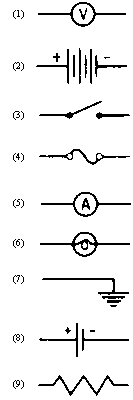 Match the electrical symbol in with the appropriate name by writing the number of the symbol next to its        corresponding name: 
   __4__  fuse  
   _____  single cell  
   _____  switch  
   _____  3 cells in series  
   _____  resistor  
   _____  ammeter  
   _____  voltmeter  
   _____  ground
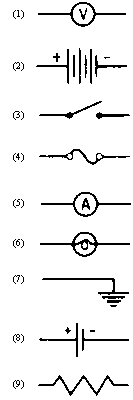 Match the electrical symbol in with the appropriate name by writing the number of the symbol next to its        corresponding name: 
   __4__  fuse  
   __8__  single cell  
   _____  switch  
   _____  3 cells in series  
   _____  resistor  
   _____  ammeter  
   _____  voltmeter  
   _____  ground
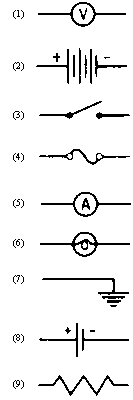 Match the electrical symbol in with the appropriate name by writing the number of the symbol next to its        corresponding name: 
   __4__  fuse  
   __8__  single cell  
   __3__  switch  
   _____  3 cells in series  
   _____  resistor  
   _____  ammeter  
   _____  voltmeter  
   _____  ground
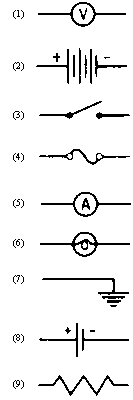 Match the electrical symbol in with the appropriate name by writing the number of the symbol next to its        corresponding name: 
   __4__  fuse  
   __8__  single cell  
   __3__  switch  
   __2__  3 cells in series  
   _____  resistor  
   _____  ammeter  
   _____  voltmeter  
   _____  ground
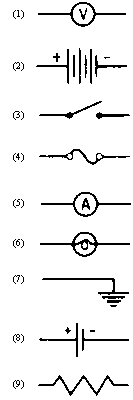 Match the electrical symbol in with the appropriate name by writing the number of the symbol next to its        corresponding name: 
   __4__  fuse  
   __8__  single cell  
   __3__  switch  
   __2__  3 cells in series  
   __9__  resistor  
   _____  ammeter  
   _____  voltmeter  
   _____  ground
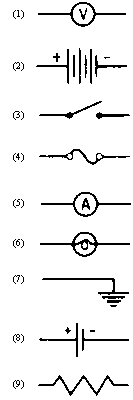 Match the electrical symbol in with the appropriate name by writing the number of the symbol next to its        corresponding name: 
   __4__  fuse  
   __8__  single cell  
   __3__  switch  
   __2__  3 cells in series  
   __9__  resistor  
   __5__  ammeter  
   _____  voltmeter  
   _____  ground
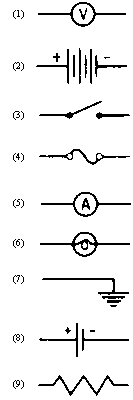 Match the electrical symbol in with the appropriate name by writing the number of the symbol next to its        corresponding name: 
   __4__  fuse  
   __8__  single cell  
   __3__  switch  
   __2__  3 cells in series  
   __9__  resistor  
   __5__  ammeter  
   __1__  voltmeter  
   _____  ground
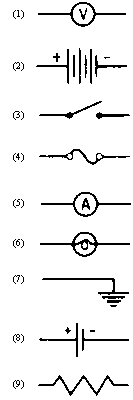 Match the electrical symbol in with the appropriate name by writing the number of the symbol next to its        corresponding name: 
   __4__  fuse  
   __8__  single cell  
   __3__  switch  
   __2__  3 cells in series  
   __9__  resistor  
   __5__  ammeter  
   __1__  voltmeter  
   __7__  ground
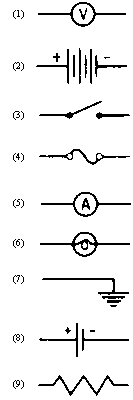 When electrons are flowing through an electric circuit, the switch that controls the circuit must be 
  (a) open.      
  (b) closed.  
  (c) off.     
  (d) ready.
When electrons are flowing through an electric circuit, the switch that controls the circuit must be 
  (a) open.      
  (b) closed.  
  (c) off.     
  (d) ready.
The unit for measuring electric potential (potential difference) is the 
  (a) ohm.     
  (b) ampere.     
  (c) joule. 
  (d) volt.
The unit for measuring electric potential (potential difference) is the 
  (a) ohm.     
  (b) ampere.     
  (c) joule. 
  (d) volt.
The unit for measuring electric current is the 
  (a)  ampere. 
  (b)  volt.      
  (c)  coulomb. 
  (d)  ohm.
The unit for measuring electric current is the 
  (a)  ampere. 
  (b)  volt.      
  (c)  coulomb. 
  (d)  ohm.
Which of the following is used to measure current? 
  (a) Ohmmeter      
  (b) Ammeter  
  (c) Electric meter    
  (d) Voltmeter
Which of the following is used to measure current? 
  (a) Ohmmeter      
  (b) Ammeter  
  (c) Electric meter    
  (d) Voltmeter
The unit for measuring electrical resistance is the 
  (a)  ampere.      
  (b)  volt.   
  (c)  coulomb.  
  (d)  ohm.
The unit for measuring electrical resistance is the 
  (a)  ampere.      
  (b)  volt.   
  (c)  coulomb.  
  (d)  ohm.
The symbol used for the ohm is
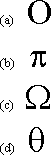 The symbol used for the ohm is
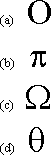 This one!!
What is the voltage drop across a room air conditioner if it has a resistance of 16.2 ohms and a current of 6.8 A flowing through it?
What is the voltage drop across a room air conditioner if it has a resistance of 16.2 ohms and a current of 6.8 A flowing through it? 
	
R = 16. 2 Ω		V	= R x II = 6.8 A 			= 16.2 Ω x 6.8 A
					= 110.16 V
An electric crock-pot connected to a 120 V outlet has a resistance of 52 ohms. How much current does the crock-pot use?
An electric crock-pot connected to a 120 V outlet has a resistance of 52 ohms. How much current does the crock-pot use? 
V = 120 V			I	= V
R = 52 Ω				   R	
						= 120 V
						   52 Ω	
						= 2.3 A
The current required to operate a coffee maker is 7.5 A. What is its resistance when connected to a       120 V circuit?
The current required to operate a coffee maker is 7.5 A. What is its resistance when connected to a       120 V circuit? 
I = 7.5 A			R	= V
V = 120 V				   I
						= 120 V
						   7.5 A
					 	= 16 Ω
The unit for measuring power is the
  (a) ampere.       
  (b) watt.     
  (c) volt.    
  (d) joule.
The unit for measuring power is the
  (a) ampere.       
  (b) watt.     
  (c) volt.    
  (d) joule.
Calculate the power required for a cell phone call that uses 105 J of energy in 30 s.
Calculate the power required for a cell phone call that uses 105 J of energy in 30 s.

E = 105 J			P 	= E
t = 30 s					   t 	
						= 105 J
						    30 s 
						= 3.5 W
Calculate the power used by a microwave oven that uses 112 500 J of energy in 2.5 minutes.
Calculate the power used by a microwave oven that uses 112 500 J of energy in 2.5 minutes. 

E = 112 500 J		P 	= E
 t = 150 s				   t
						= 112 500 J
							 150 s
						= 750 W
Calculate the power of a coffee maker that operates at 120 V and draws 7.5 A.
Calculate the power of a coffee maker that operates at 120 V and draws 7.5 A.

V = 120 V		P 	= V x I
I = 7.5 A 			= 120 V x 7.5 A
					= 900 W
Calculate the power of a laptop computer that draws 3.0 A from a 7.5 V battery.
Calculate the power of a laptop computer that draws 3.0 A from a 7.5 V battery. 

I = 3.0 A		P  	= V x I
V = 7.5 V			= 7.5 V x 3.0 A
					= 22.5 W
How much current is drawn by a 40 W bulb in a 120 V circuit?
How much current is drawn by a 40 W bulb in a 120 V circuit?

P = 40 W		I	=  P
V = 120 V			   V
					=  40 W
					   120 V
					= 0.33 A
What voltage is required to operate a 6.0 W cordless telephone that draws 0.50 A of current?
What voltage is required to operate a 6.0 W cordless telephone that draws 0.50 A of current?

P = 6.0 W		V 	= P
I = 0.50 A			   I
					= 6.0 W
					   0.50 A
					= 12 V
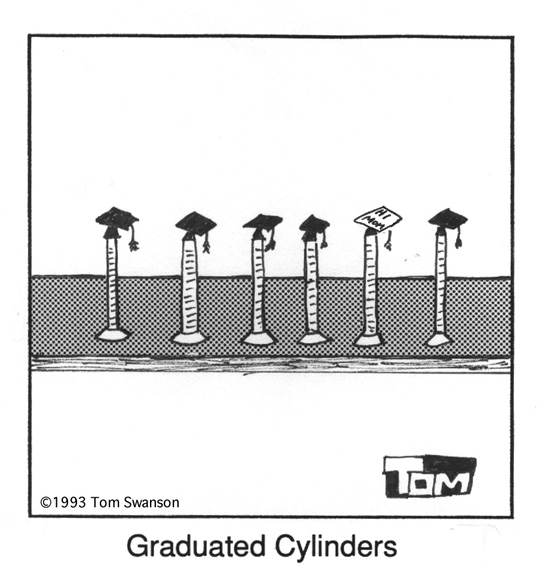 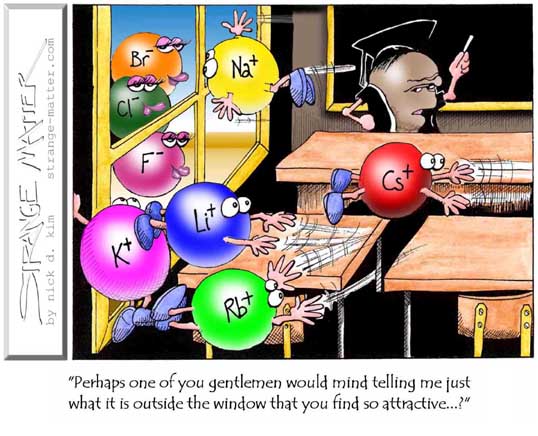 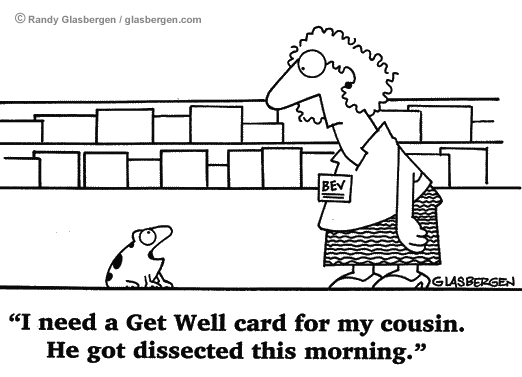 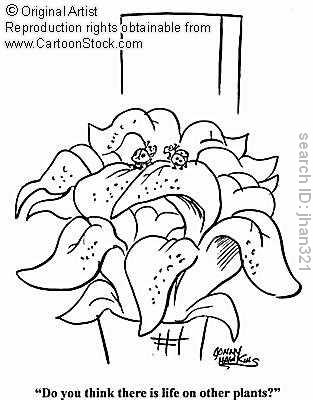 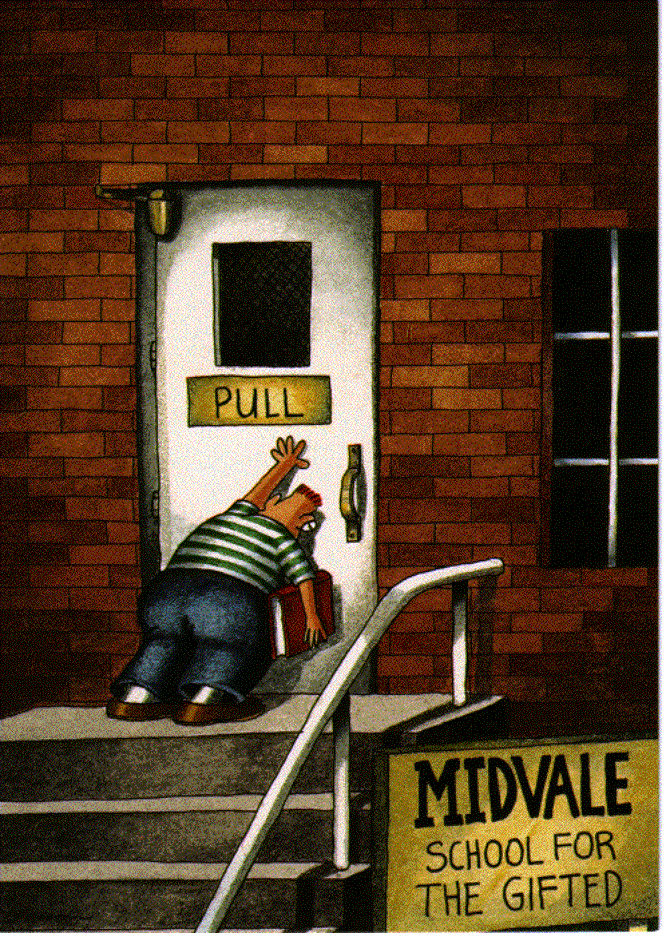 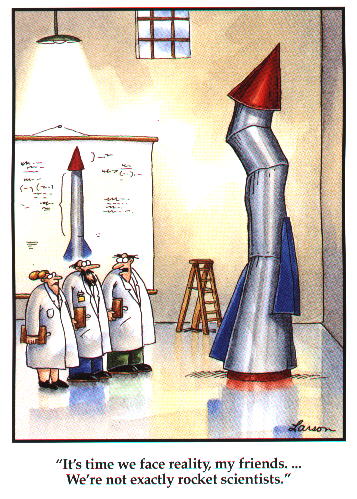 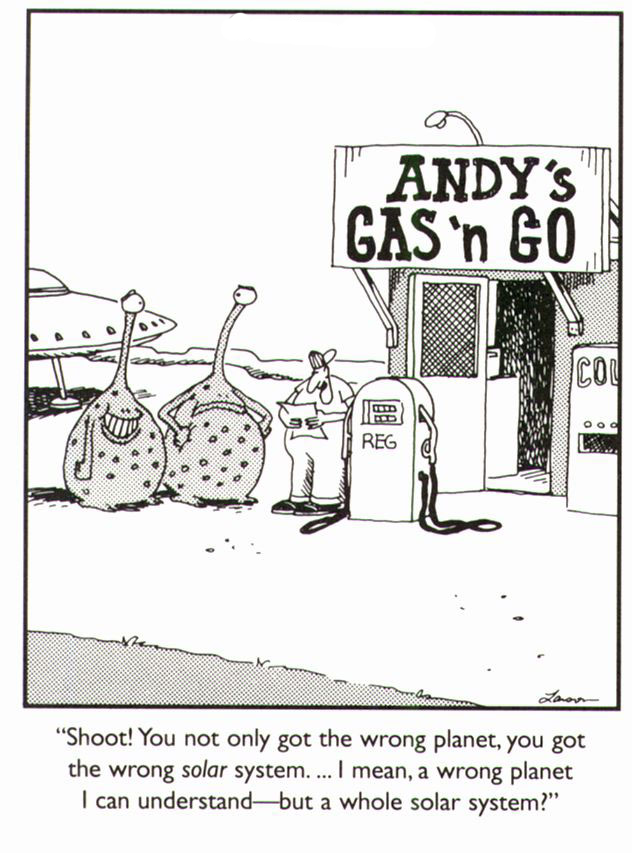 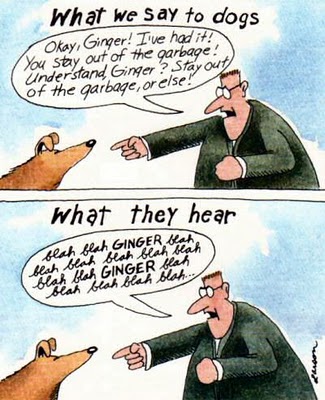 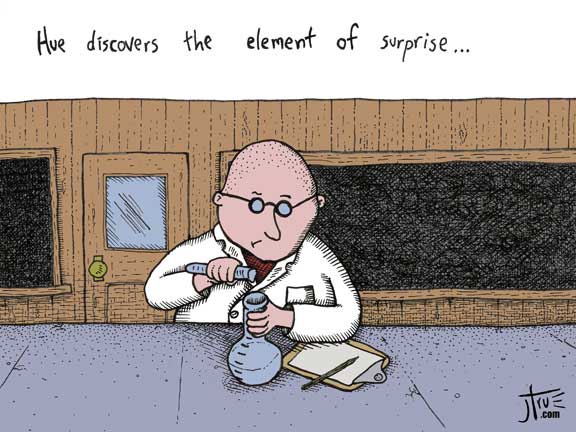